CHAPITRE 1: INEGALITES SOCIALES ET SPATIALES FACE A LA SANTE
Cours de Sociologie. CPES.
Introduction
Différences sociales de mortalités étudiées dès le XIXe siècle => Adolphe Quetelet, Physique sociale ou essai sur le développement des facultés de l’homme, 1879.
Progression de l’espérance de vie dès les années 1950 mais maintient de disparités sociales et spatiales.
Trois conceptions explicatives de ces inégalités: hérédité/ conditions de travail / comportements culturels. 
Johan Mackenbach dans “New trends in health inequalities research: now it’s personal”, Lancet (2010) => facteurs psychosociaux.
A un niveau plus collectif, importance de l’existence et de la qualité des « biens sociaux ».
I. DES ÉCARTS D’ESPÉRANCE DE VIE MARQUÉS.1. Les différences d’espérance de vie selon le niveau de vie et le sexe.
1.1. L’espérance de vie augmente avec le niveau de vie.
Les hommes les plus aisés vivent en moyenne 13 ans de plus que les plus modestes. 
À niveau de diplôme donné, l’espérance de vie augmente avec le niveau de vie, pour les hommes comme pour les femmes.
L’état de santé peut lui-même influer sur l’appartenance à une catégorie sociale et le niveau de vie.
Les différences sociales portent aussi sur la quantité que sur la « qualité » des années restant à vivre.
Espérance de vie à la naissance par sexe et niveau de vie mensuel
Espérance de vie à 35 ans par quartile de niveau de vie mensuel et diplôme
Espérance de vie en bonne santé
Espérance de vie à 35 ans par sexe et catégorie sociale.
I. DES ÉCARTS D’ESPÉRANCE DE VIE MARQUÉS.1. Les différences d’espérance de vie selon le niveau de vie et le sexe.
1.2. Des écarts d’espérance de vie marqués selon le sexe.
L’espérance de vie à la naissance des femmes dépasse en moyenne de 6 ans celle des hommes.
L’écart d’espérance de vie hommes-femmes varie selon les groupes sociaux.
Les ouvrières vivent plus longtemps que les hommes cadres, mais mais leur espérance de vie sans incapacité est en revanche plus faible.
Facteurs explicatifs: meilleur suivi médical avant 60 ans / moindre temps de travail / moins de consommation d’alcool et de tabac.
Lien positif entre couple et conjugalité mais élevé chez les hommes.
Espérance de vie à 35 ans par sexe pour les cadres et les ouvriers.
Pourcentage de la population française (18-75 ans) ayant consommé de l’alcool tous les jours au cours des 7 derniers jours, par sexe, depuis 2000.
Tabagisme selon le diplôme et la situation profesionnelle
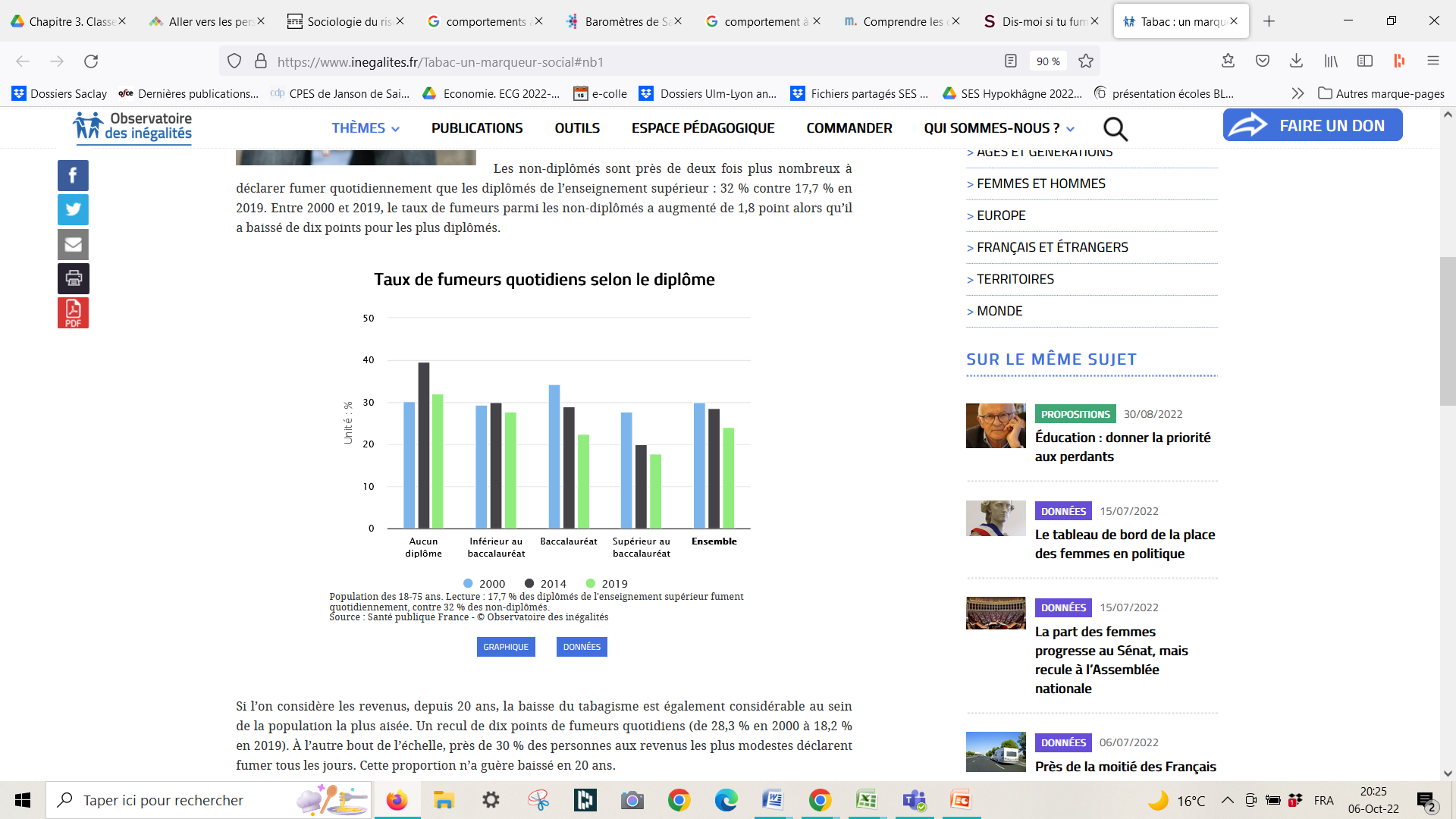 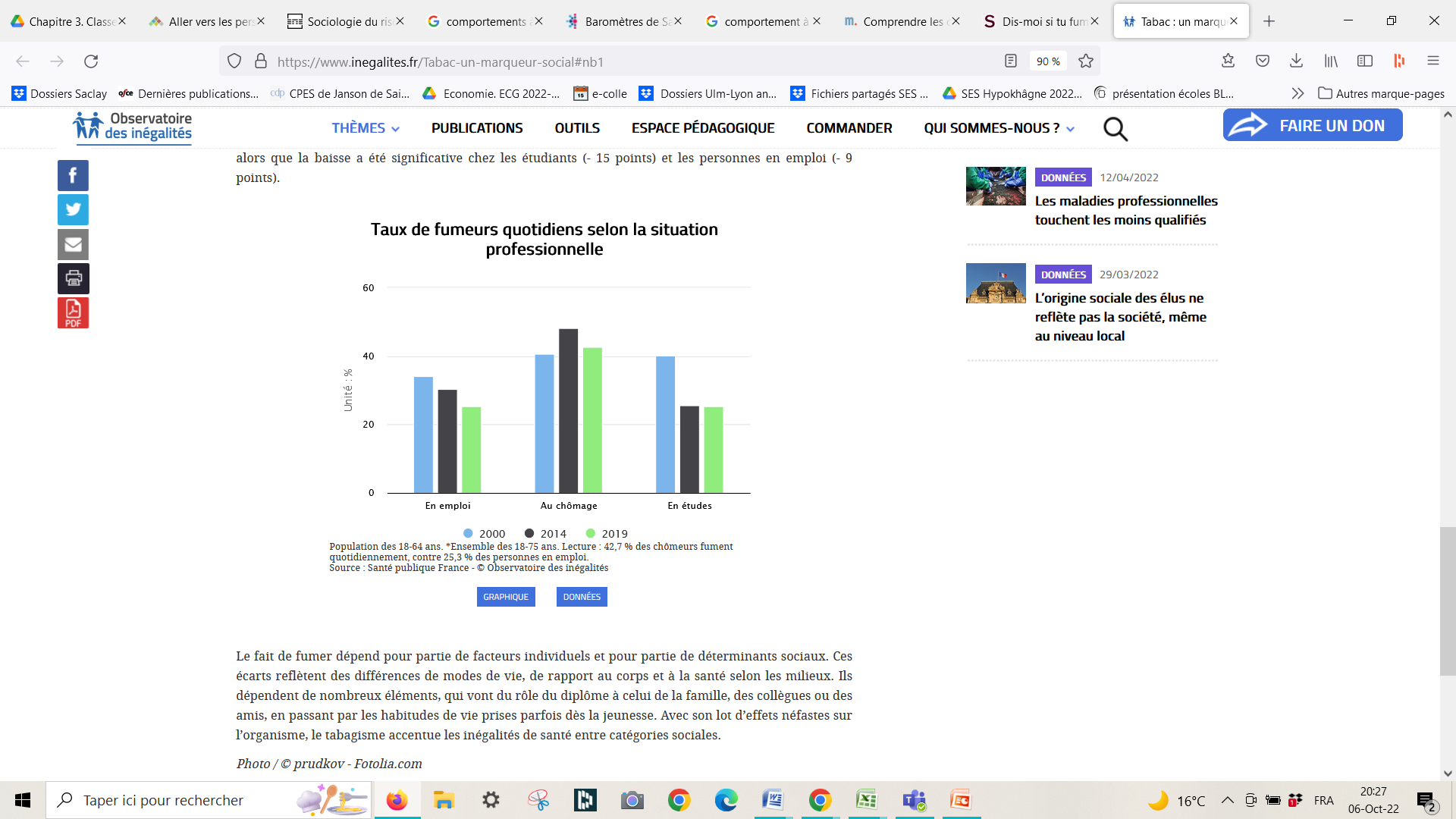 Taux de mortalité standardisés selon la cause de décès en 2013 et 1980.
I. DES ÉCARTS D’ESPÉRANCE DE VIE MARQUÉS.2. Des inégalités cumulatives liées aux conditions de vie et de travail.
Le recours aux soins est fortement lié au niveau de revenu et au niveau de couverture par l’assurance maladie complémentaire.
Renoncement aux soins plus fréquents chez les bénéficiaires de la CMU et ceux n’ayant pas de mutuelle complémentaire.
Les dépenses de santé directement payées par les ménages sont deux fois plus élevées chez les cadres supérieurs que chez les ouvriers.
Caractère cumulatif des inégalités qui font sytème:
Des conditions et un environnement de travail difficiles conduisent à des risques professionnels spécifiques pour les ouvriers et employés 
Des facteurs plus complexes de nature psychosociale.
De fait, plus une société est inégalitaire globalement, plus elle génère d’inégalité de santé.
Contraintes et risques physiques.
Autonomie et marges de manœuvre.
I. DES ÉCARTS D’ESPÉRANCE DE VIE MARQUÉS.3. La situation atypique des Etats-Unis.
La crise des opiacés (OxyContin), à l’origine d’une véritable épidémie d’overdose => plus de 500 000 morts par overdose en vingt ans aux Etats-Unis.
Angus Deaton et Anne Case, Morts de désespoir. L’avenir du capitalisme (2021) => baisse de l’espérance de vie aux Etats-Unis.
Emile Durkheim, Le suicide, 1897.
II. LES ÉCARTS D’EXPOSITION À L’OBÉSITÉ.1.Une prévalence de l’obésité différenciée selon l’origine sociale.
L’obésité est déterminée en fonction de l’« indice de masse corporelle » (IMC), rapport entre le poids et la taille (élevée au carré). Obésité quand l’IMC dépasse 30 kg/m2 et surpoids quand cet indicateur est compris entre 25 kg/m2 et 30 kg/m2.
L’obésité est près de deux fois plus répandue dans les catégories les moins favorisées que dans les catégories plus aisées.
Risques associés à l’obésité.
Il existe une relation entre poids de naissance et classe sociale qui s’inverse à partir de l’âge de 6 ans. 
inégalités de santé bucco-dentaire fortement corrélées avec les inégalités sociales.
Part de la population adulte obèse (IMC>30) selon la catégorie socioprofessionnelle.
Indicateurs de santé déclinés selon l’origine sociale des élèves des classes de troisième.
Drees, « En 2017, des adolescents plutôt en meilleure santé physique mais plus souvent en surcharge pondérale », Etudes et résultats,  no1122, Août 2019.
II. LES ÉCARTS D’EXPOSITION À L’OBÉSITÉ. 2. Comportements alimentaires et rapport au corps selon l’origine sociale.
Les disparités concernant le poids et l’exposition à certaines maladies s'expliquent à travers les habitudes alimentaires développées par chaque famille.
Pierre Bourdieu, La Distinction (1979): « franc manger » des classes populaires / souci de manger « dans les formes » de la bourgeoisie => « Le corps est l’objectivation la plus irrécusable du goût de classe ».
Habitus : dispositions à agir ou à penser d’une certaine manière, caractéristiques d’un style de vie => influence les usages du corps.
La minceur est inscrite dans des rapports de classes : critère de distinction entre femmes de milieux sociaux différents.
Muriel Darmon dans Devenir anorexique. Une approche sociologique. (2002) : anoréxie comme rencontre de trois socialisations primaires.
Pierre Bourdieu
Pierre Bourdieu, fils d'un fonctionnaire des Postes, d’origine paysanne, naît le 1er août 1930 à Denguin dans les Pyrénées Atlantiques.  Après un passage à Louis-Le-Grand, il entre, en 1951, à l'École Normale supérieure où il obtient l'agrégation de philosophie en 1955. Il se trouve projeté dans un milieu constitué essentiellement de ceux qu'il appellera plus tard Les Héritiers. Il enseigne ensuite à Alger(1958-1960) et y commence un travail ethnologique sur la Kabylie. Ses études sur l'espace symbolique de la maison kabyle, sur le mariage arabe et enfin sur les transformations sociales provoquées par l'industrialisation de l'Algérie, le conduisent à remettre en cause le modèle structuraliste de Lévi-Strauss. Bourdieu rentre en France en 1960 et étudie les pratiques culturelles puis l'école, sous la direction de Raymond Aron. En 1964, paraît Les Héritiers, écrit en collaboration avec Passeron.. Raymond Aron le nomme à la tête du Centre Européen de Sociologie historique. Les deux hommes se brouillent en 1968. Désormais indépendant, Bourdieu veut fonder son école de sociologie. En 1970, toujours en collaboration avec Passeron, il publie La Reproduction. Directeur d'études à l'École des Hautes Études en sciences sociales, chargé de cours à l'École Normale Supérieure, directeur du Centre de Sociologie de l'éducation et de la culture depuis 1964, il crée en 1975, sa propre revue, Actes de la Recherche en sciences sociales.En 1979, Pierre Bourdieu publie ce qui restera son texte majeur, La Distinction, critique sociale du jugement. Il devient, en 1982, professeur au Collège de France. La même année, il publie Ce que parler veut dire.Bourdieu fait de fréquents voyages aux États-Unis où il est un des intellectuels les plus reconnus. À partir de 1989, il dirige la revue internationale des livres Liber.Suit ensuite un changement de stratégie : Bourdieu se tourne vers la pratique politique. L'ouvrage collectif, La misère du monde se présente comme "une autre façon de faire de la politique. De sociologue, il devient un écrivain engagé contre le néolibéralisme. Il publie Sur la télévision en 1997, Contre-feux et La domination masculine en 1998, Les structures sociales de l'économie en 2000, Contre-feux 2 en 2001.
Pierre Bourdieu (1930-2002)
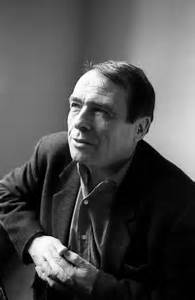 II. LES ÉCARTS D’EXPOSITION À L’OBÉSITÉ. 3. Des comportements différenciés de prévention.
Luc Boltanski, « Les usages sociaux du corps », Annales (1971) : les classes populaires nouent une approche plutôt instrumentale avec leur corps / les classes supérieures ont une approche plus préventive.
Approche différencié du corps se retrouve dans le recours aux soins dentaires.
Les comportements de santé à risque, le moindre recours et accès aux soins sont plus fréquents dans les catégories populaires.
Des différences de pratiques selon les groupes sociaux.
Des différences de pratiques selon les groupes sociaux.
Des différences de recours au soin.
III. INÉGALITÉS SPATIALES DE SANTÉ : UNE TENDANCE PERSISTANTE.1. Des inégalités territoriales marquées.
Dès le 17e siècle, William Petty, ou encore Louis René Villermé et Adolphe Quetelet, au début du 19e siècle se préoccupent de la surmortalité des villes et plus globalement de l’influence des ‘lieux’ sur la mortalité.
En France, d’une région à l’autre ou d’un département à l’autre, l’espérance de vie à la naissance présente des variations assez importantes.
Les écarts de niveau de vie, en plus des caractéristiques sociales habituelles (catégorie sociale, diplôme) expliquent en grande partie ces différences régionales ».
Mais quand on neutralise les effets de structure par sexe, âge, niveau de vie, diplôme et catégorie sociale, des différences régionales subsistent.
L’offre des professionnels et des établissements de santé détermine aussi largement la consommation de santé selon les lieux.
Les taux de mortalité  selon les territoires.
III. INÉGALITÉS SPATIALES DE SANTÉ : UNE TENDANCE PERSISTANTE.2. Le covid : une maladie de classe dans des zones surpeuplées ?
L’épisode de la crise sanitaire a montré une surmortalité dans les quartiers et les villes les plus populaires.
La densité de population joue un rôle clef dans la propagation du virus. Il a plus circulé dans les zones d’habitat surpeuplé.
Le taux d’hospitalisation est également positivement et significativement corrélé à la part des ouvriers dans la population active. 
Le département de Seine-Saint-Denis (93), en Île-de-France, est particulièrement représentatif de l’impact sur la mortalité des risques auxquels sont exposés les adultes en âge de travailler + comorbidités plus fréquentes + retard de prise en charge en réanimation.
Les inégalités spatiales en Ile-de-France.
Les inégalités spatiales en Ile-de-France.
Familles professionnelles les plus exposées au virus.
Surmortalité en Seine Saint-Denis.
Conclusion : Lutter contre les inégalités face à la santé.
La lutte contre les inégalités de santé peut être de plusieurs ordres: macro / micro / campagnes de préventions.
Quelle efficacité des politiques de prévention ?
Les sciences comportementales indiquent que le niveau socio-économique d’un individu est susceptible d’influencer la confiance qu’il a en l’avenir.
deux mécanismes concomitants : d’une part, une moindre capacité à renoncer au gain immédiat ; d’autre part, une moindre confiance en l’obtention de gains futurs.
Richard Hoggart, La culture du pauvre (1970) : méfiance à l’égard de l’autorité: opposition eux / nous.
Genre et santé. Emission de Radio France.
https://www.radiofrance.fr/franceculture/podcasts/la-methode-scientifique/genre-et-sante-ou-sont-les-femmes-9824054